Riparian Restoration on Different Scales
Ian McBride
Overview
Part 1: Project Monitoring Report OWEB Grant 204-372C – Coos Watershed Association Projects 2004 Riparian Coos Watershed Association October 23, 2008
Part 2: Sandy River Riparian Habitat Protection Project Report 2006, The Nature Conservancy, Oregon Field Office
Part 3: Statewide Survey of Oregon Watershed Enhancement Board Riparian and Stream Enhancement Projects 2002, By: Matthew Anderson and Gino Graziano
Part 1: OWEB Project Monitoring,Coos Watershed Association 2008
Introduction
Monitoring report from 2002-2008
Coos Watershed 
Riparian restoration through planting
Completed with grant money
Scope
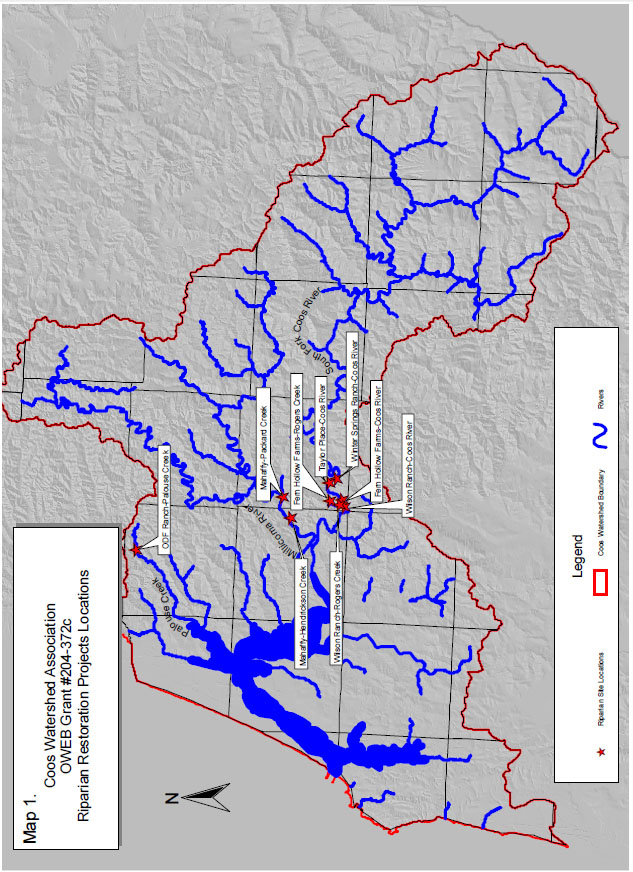 40 acres
6 years
6 land owners
Over $47,000
Focus
Restoring riparian areas 
Increase salmonid production
Limiting live stock degradation
Method
Planting of riparian vegetation
Large variation of species 
Land owner involvement
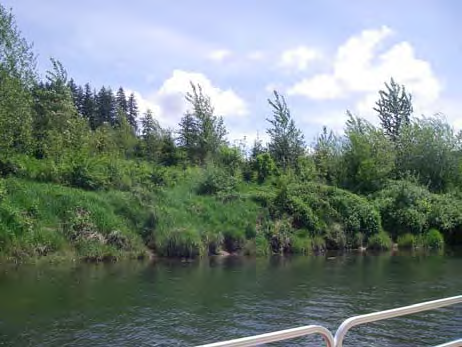 Results
Very successful riparian vegetation restoration
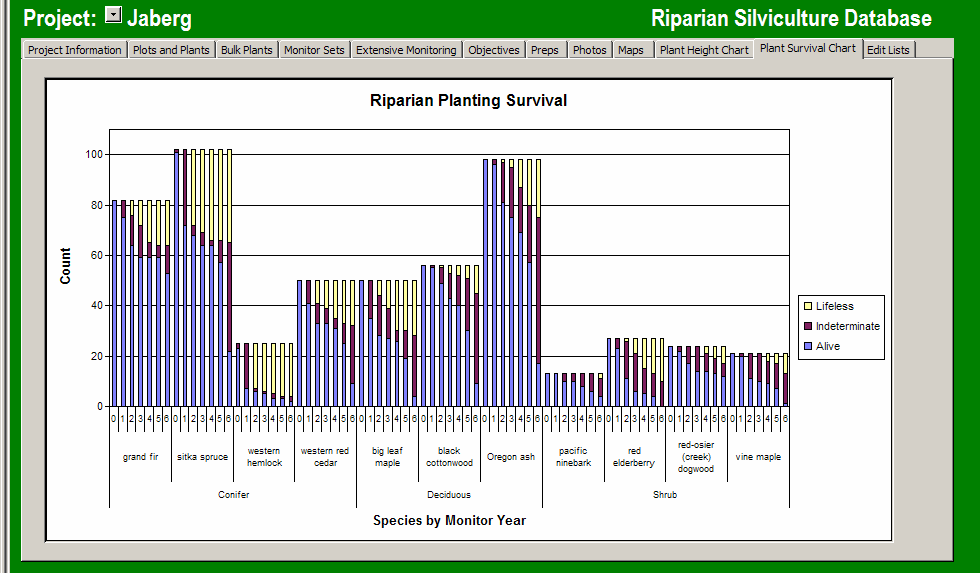 Results
Successful Species  
Sitka Spruce
Western Red Cedar
Unsuccessful Species  
Red Elder Berry
Dogwood
Vine Maple
Results
Land owners have stayed committed 
Grazing limited away from riparian zone
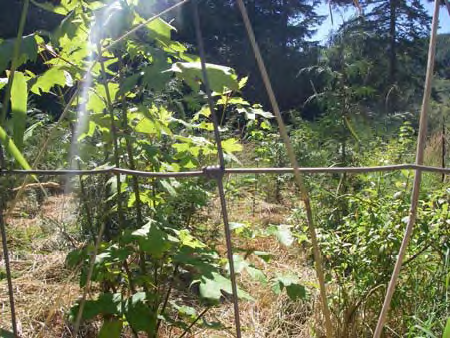 Conclusion
Annual monitoring 
Continued up-keep
Landowner involvement
Part 2: Sandy River Riparian Habitat Protection Project Report 2006, The Nature Conservancy, Oregon Field Office
Introduction
Riparian restoration of sandy river
4 year span 2002-2006
Major focus on removal of invasives
Scope
395 individual microsites 
Infestations of non-native invasive plants
Tens of millions of dollars
25 years time scale
Scope
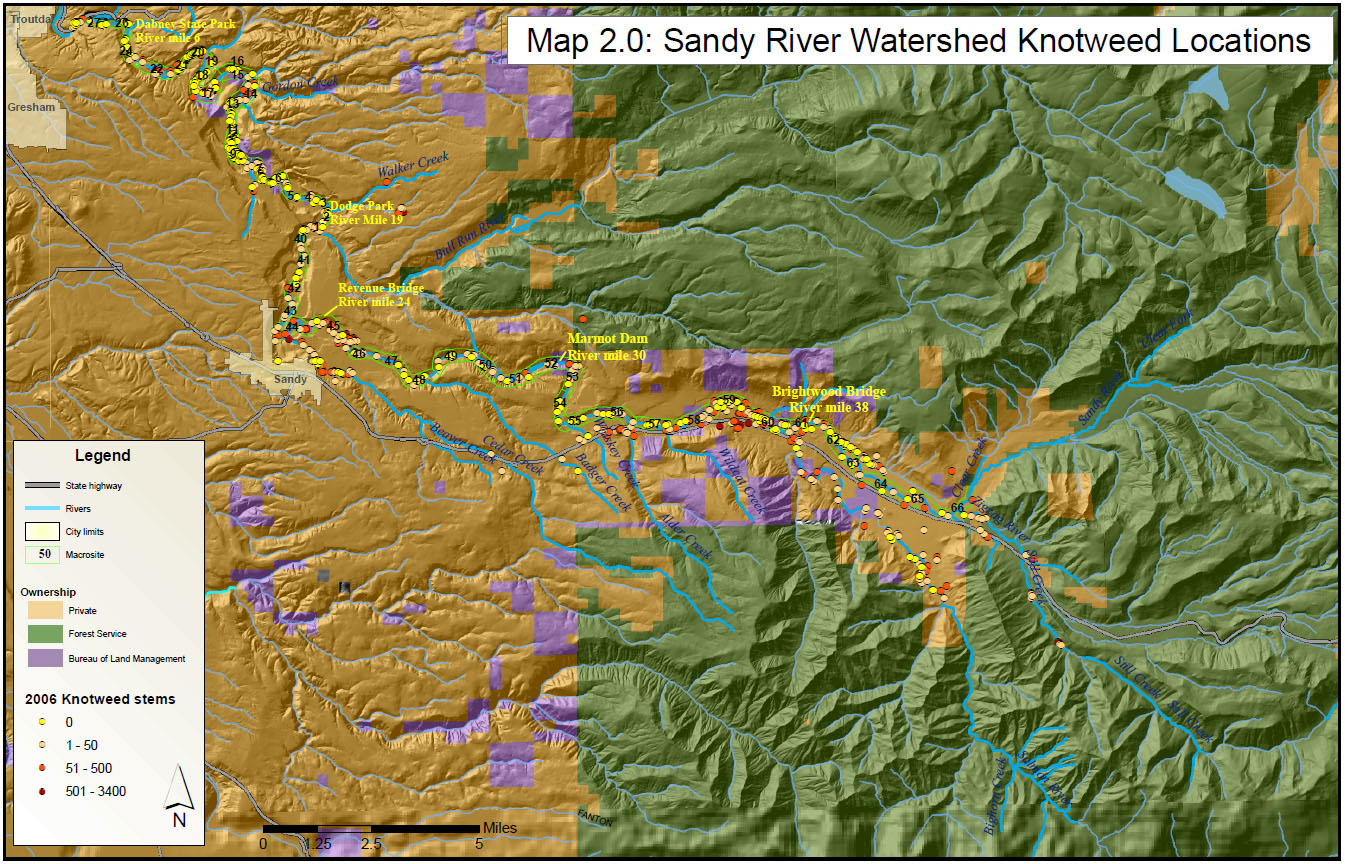 Knotweed
Non-native shrub
Extremely invasive
Rhizomal 
Out competes better species
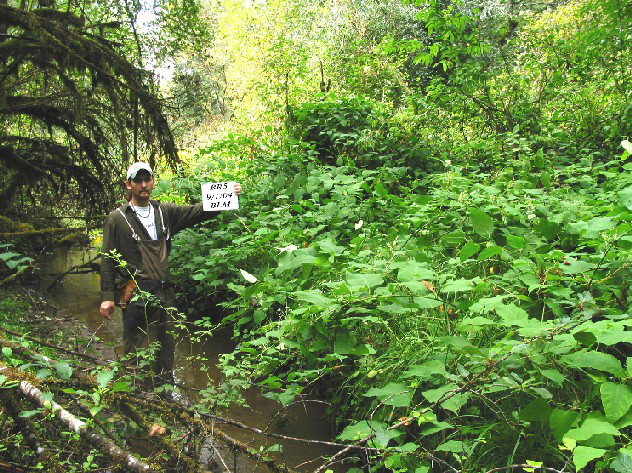 Methods of Removal
Chemical
Herbicidal spray 
Herbicidal injection
Physical 
Cutting 
Rhizome extraction
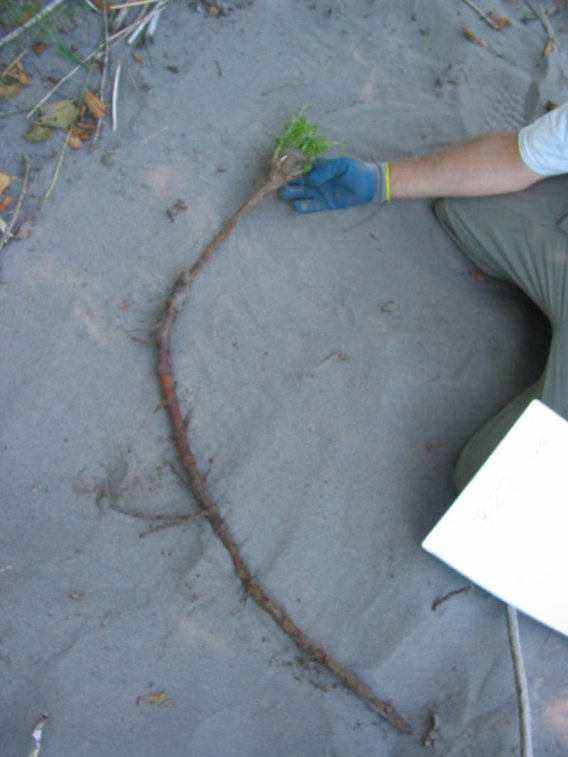 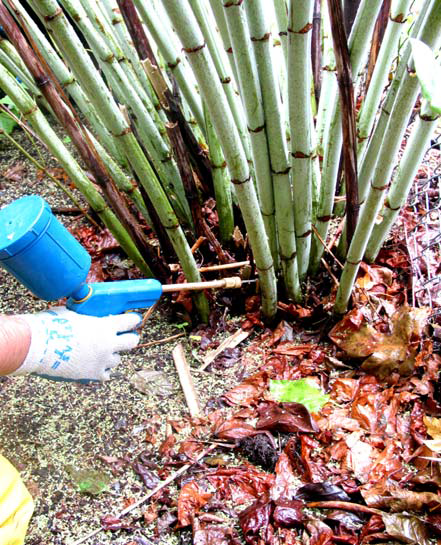 Results
Number of knotweed steams found per year
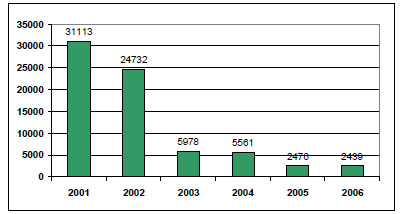 Results
Number of micro sites with knotweed present
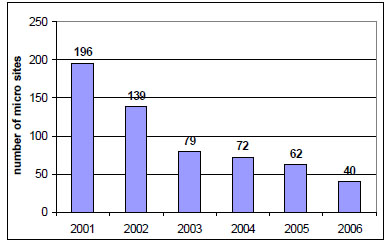 Results
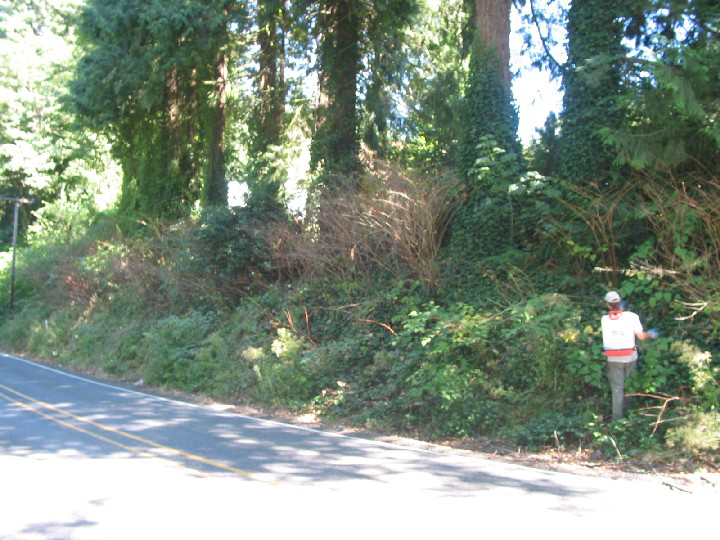 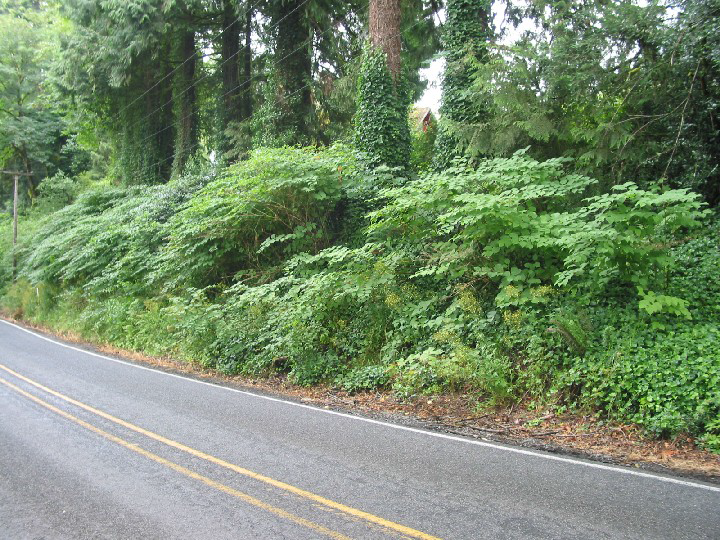 2004
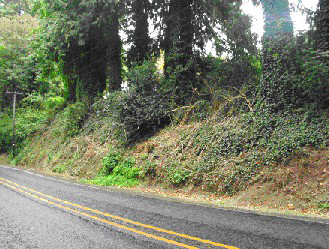 2005
2006
Results
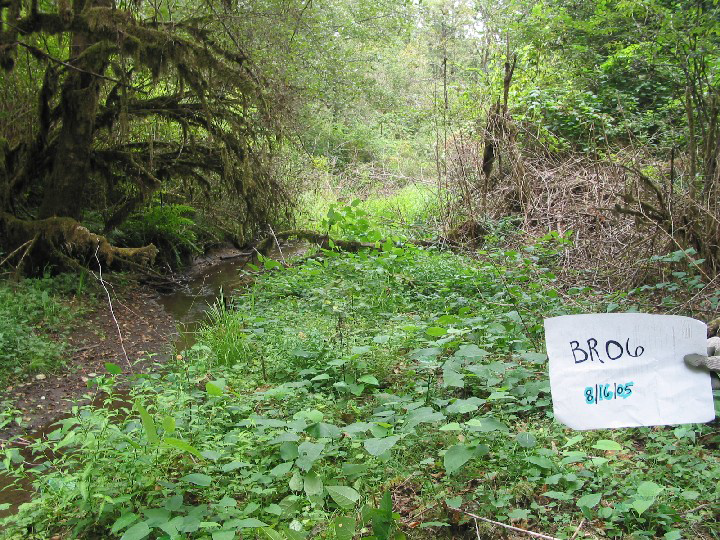 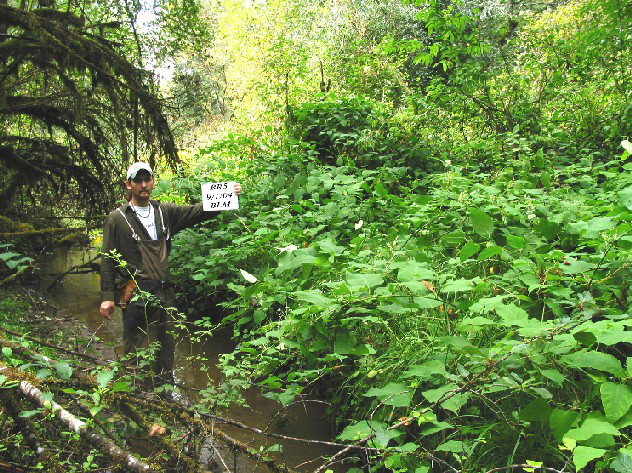 2004
2005
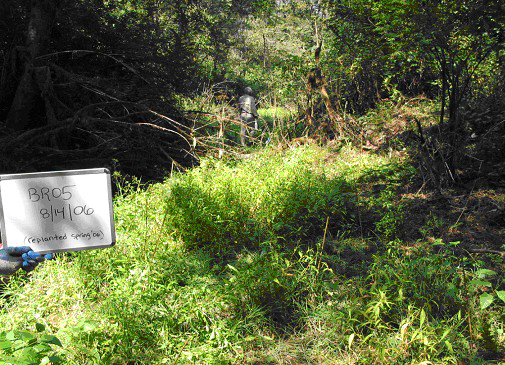 2006
Results
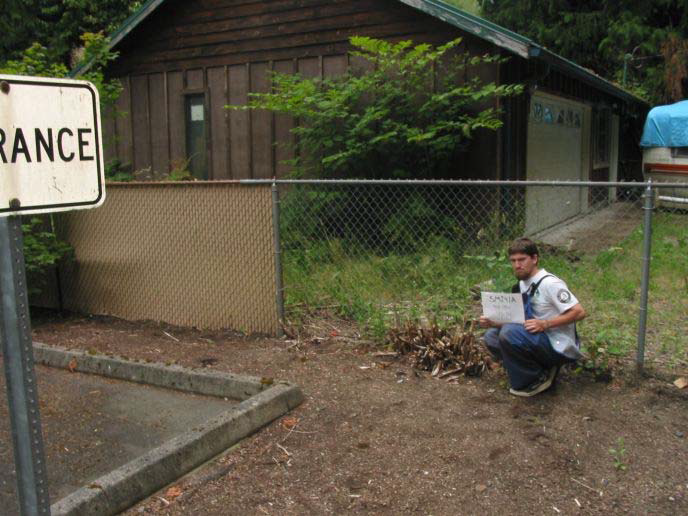 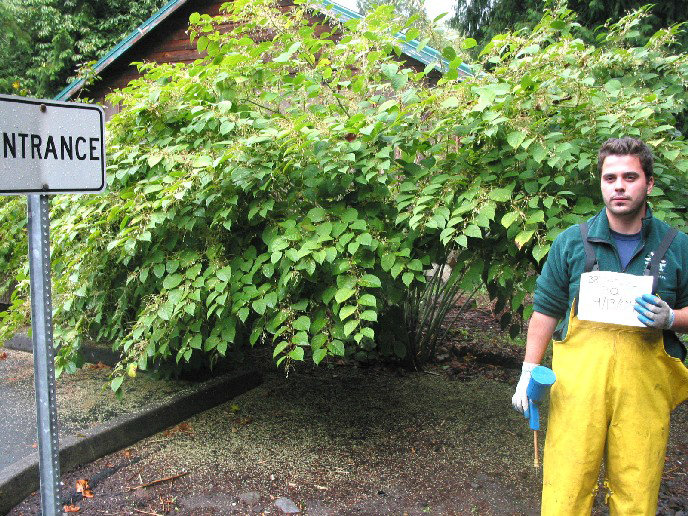 2005
2004
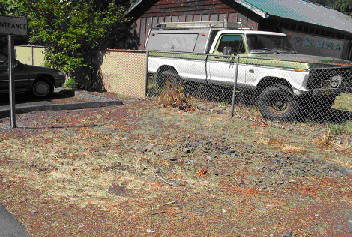 2006
Part 3: Statewide Survey of Oregon Watershed Enhancement Board Riparian and Stream Enhancement Projects 2002
By: Matthew Anderson and Gino Graziano
Scope
Compilation of restoration projects
Entire state of Oregon 
15 years of OWEB data 1987-2002
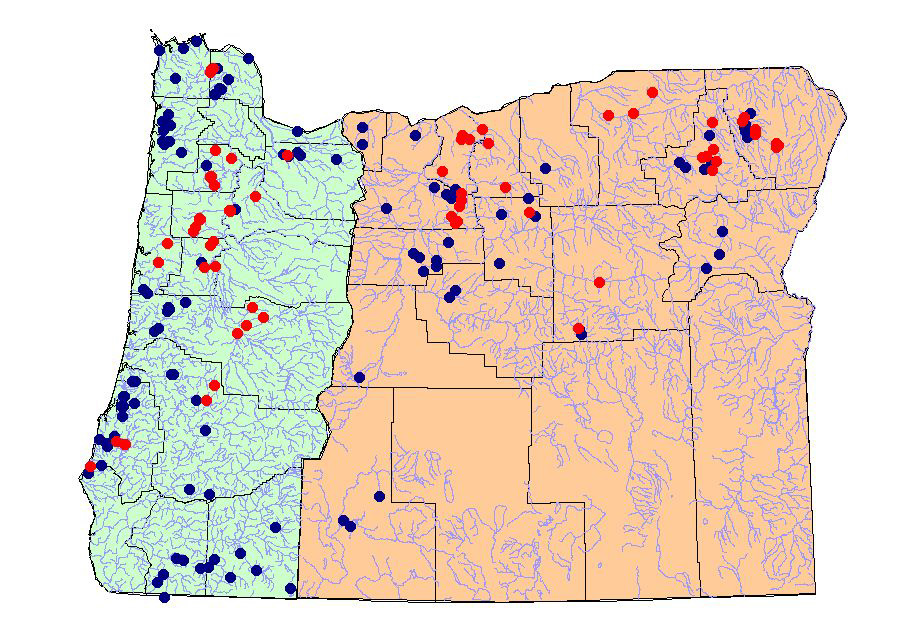 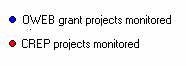 Findings
Riparian plant mortality in different areas of the state varies greatly
Potential reported causes:
Animal Damage
Desiccation 
Plant Competition 
Soil Conditions
Willamette, North Coast, South Coast, and Lower Columbia Basins
Coos watershed 
Sandy watershed
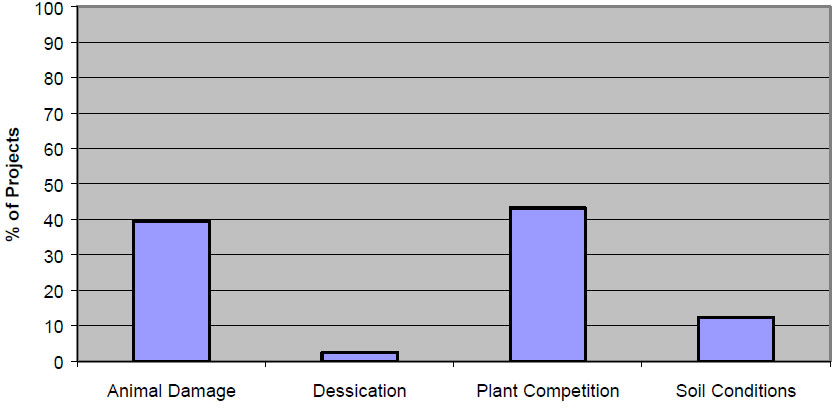 Umpqua, Rogue, and Klamath Basins
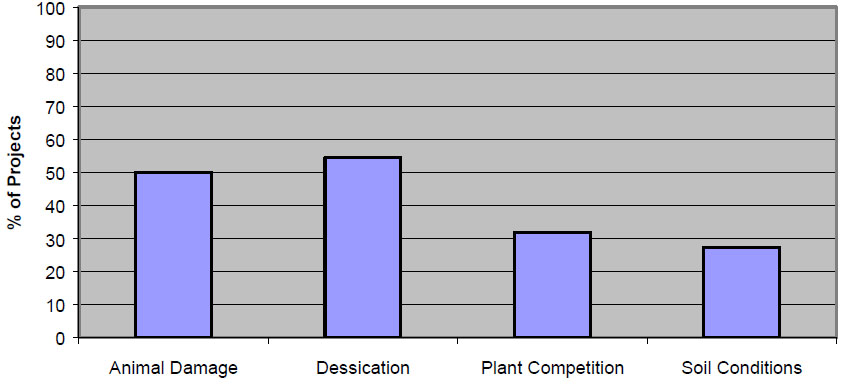 Deschutes, John Day, and Umatilla Basins
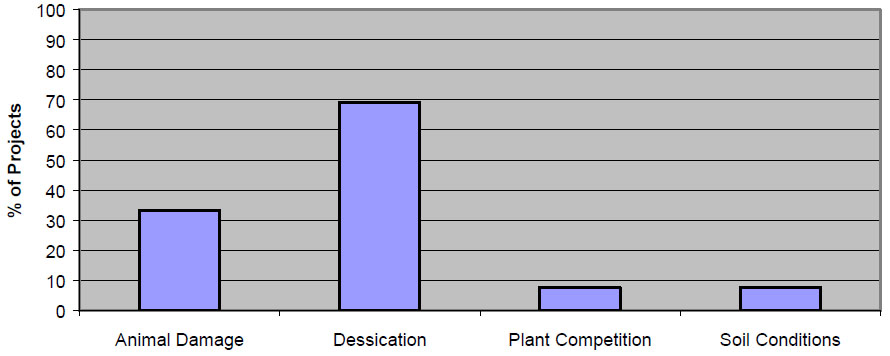 Grande Ronde and Powder Basins
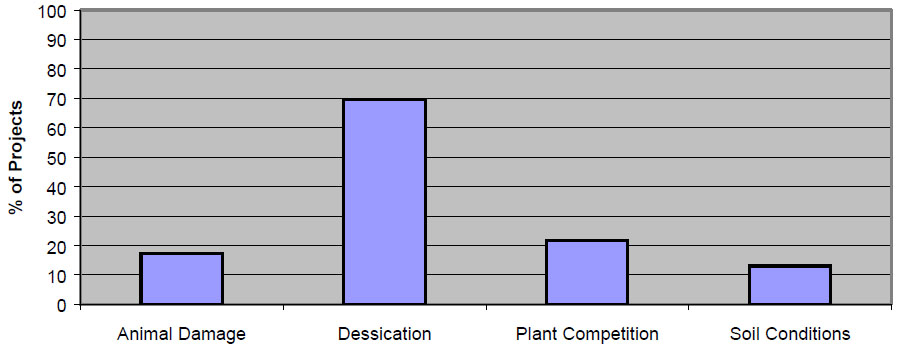 Conclusion
Part 3
Illustrate differences state wide
Magnitude of scope
 Tailor projects accordingly
Part 1 and Part 2
Similar climates
Similar challenges
Very different scales
Conclusion
Components of success state wide:
Preparedness
Knowledge of region
Landowner coordination and cooperation 
Continued up-keep and monitoring
Thank You!